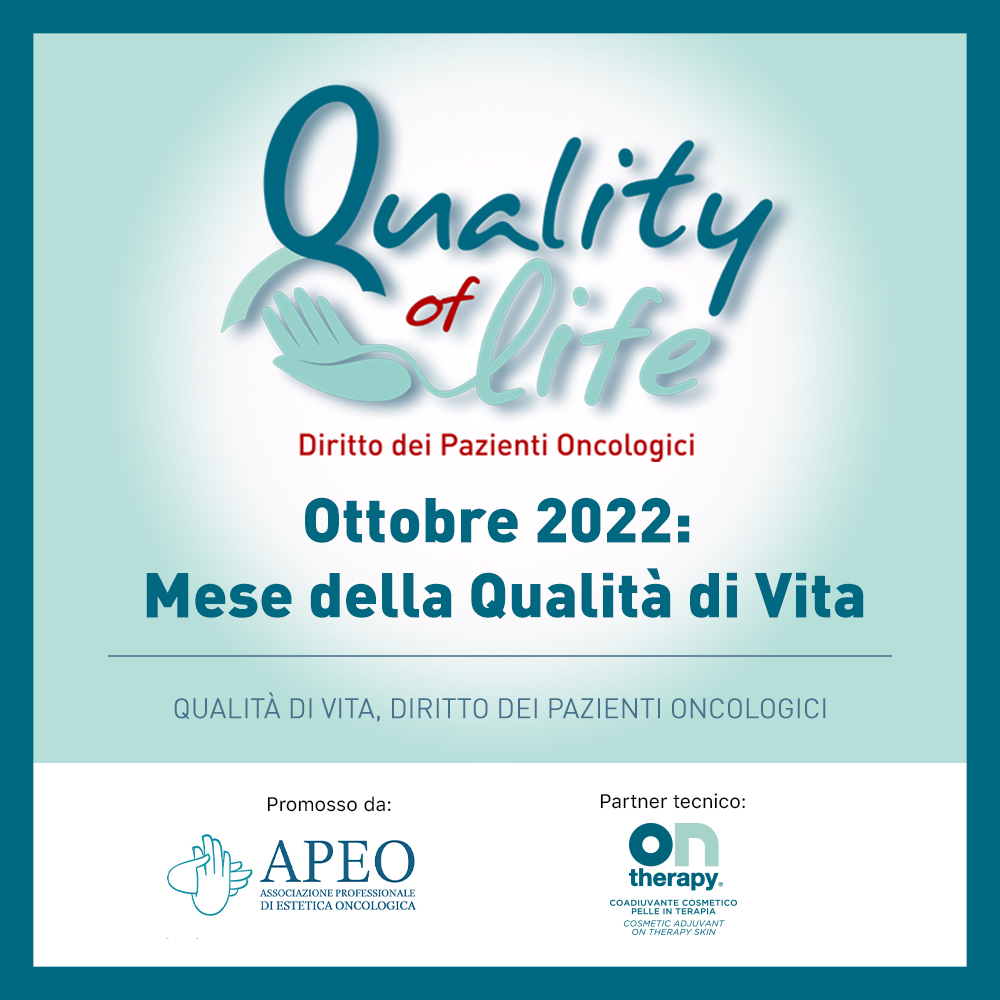 DATA
ORA
 presso “Nome Farmacia/Istituto”
CONSULENZA GRATUITA con la Specialista in Estetica Oncologica APEO
a tutte le persone in terapia oncologica.
INFORMAZIONI E PRENOTAZIONI:
Nome Centro
Indirizzo - Telefono